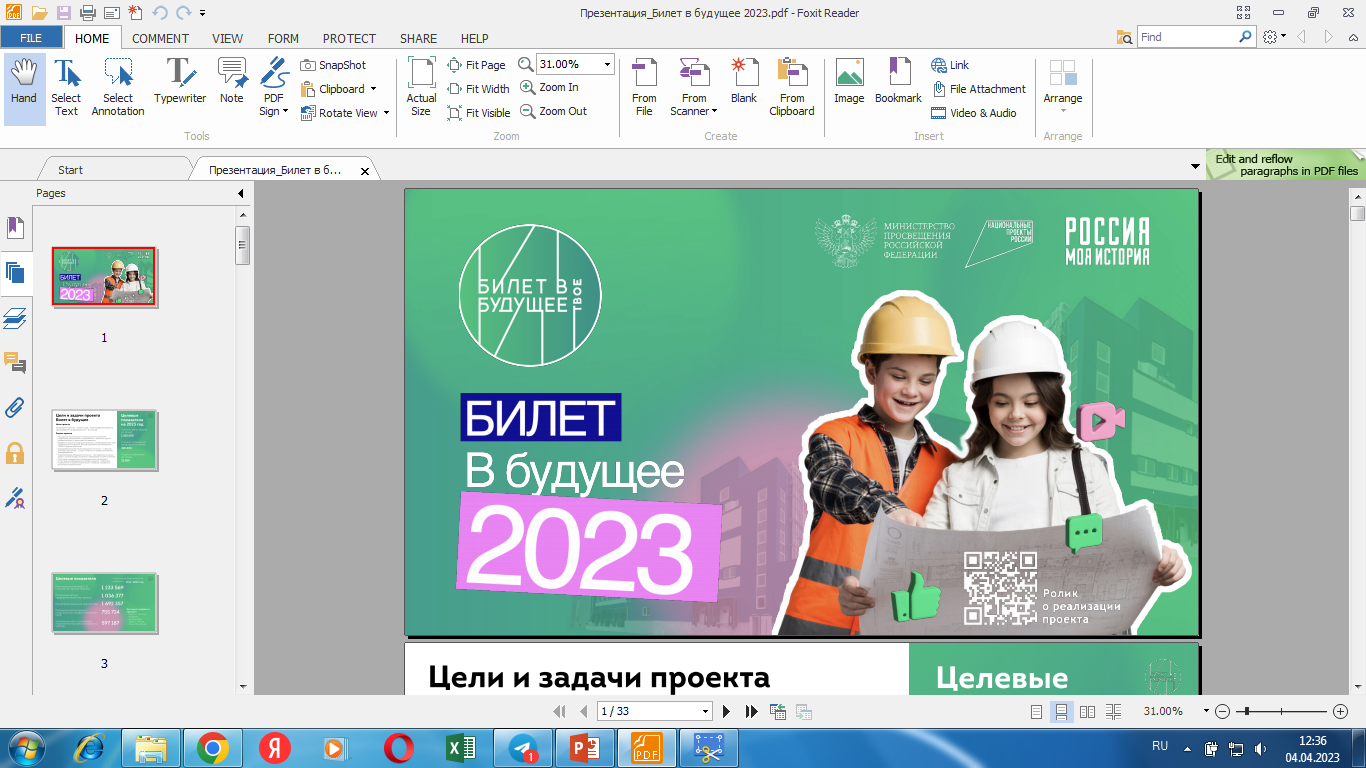 Единая модель                              профориентации
2025
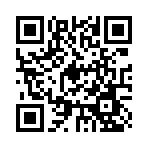 Задача хоть и сложная, но конкретная:за ближайшие пять лет подготовить больше  миллиона специалистов рабочих профессий
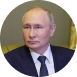 Большинство отраслей экономики Российской Федерации испытывают кадровый дефицит. В 2019 году стартует федеральный проект «Успех каждого ребенка», одним из мероприятий которого становится проект по ранней профориентации обучающихся  6-11 классов «Билет в будущее», цель которого переход от событийной, эпизодической профориентации школьников к логически выстроенной системной профориентационной работе. 
С 1 сентября 2023 года во всех школах Российской Федерации внедрена единая модель профориентации.
ЦЕЛЬ И ЗАДАЧИ ПРОЕКТА:
Цель Проекта – формирование готовности к профессиональному самоопределению обучающихся 6-11-х классов образовательных организаций.
Ключевые задачи Проекта:
Расширение, систематизация и обогащение инструментами и практиками региональных, муниципальных и школьных моделей профессиональной ориентации обучающихся,
Разработка программ профориентационного сопровождения для групп обучающихся по возрастам, включая программы для обучающихся с ОВЗ по разным нозологиям,
Выявление уровня сформированности внутренних (мотивационно-личностных) и внешних сторон ГПС у обучающихся, формирование форматов 
   и средств профориентационной помощи на этой основе,
Формирование индивидуальных рекомендаций для обучающихся по построению образовательно-профессиональной траектории в зависимости от уровня осознанности, интересов, способностей, доступных им возможностей.
Ядро проекта - онлайн-платформа https://bvbinfo.ru
Региональный оператор проекта 
      Красноярский краевой институт развития образования
      Красноярский краевой Дворец пионеров 
      Красноярский колледж сферы услуг и   предпринимательства
61 территориальный администратор
706 школ
554 педагога-навигатора, прошедших обучение 
104 партнера
Особенности реализации проекта БвБ - 2025
1) Консолидация Единой модели профориентации и проекта «Билет в будущее»
2) В команду регионального оператора проекта добавился КК ИРО
3) Наложение на реализацию проекта «Билет в будущее» пилотной апробации методических рекомендаций по организации системы профориентации и маршрутизации обучающихся и выпускников
4) Планирование профориентационных мероприятий в соответствии с расчетом Минтруда прогноза о востребованных профессиях в регионе с перспективой на 5 лет
Организационная модель
Цикл мероприятий проекта
Апрель-май:
           Регистрация новых участников проекта 
           Проведение доступных диагностик и других мероприятий
Сентябрь:
           продолжаем регистрировать новых участников проекта
           верификация данных
           ПК для педагогов-навигаторов
           мероприятия (диагностика, профтуры, профпробы и пр.)
Задача проекта Единая модель профориентации "Билет в будущее"  - достичь 43% показателя "Доля обучающихся, охваченных комплексом профориентационных мероприятий в рамках Единой модели профориентации" к декабрю 2025 года.                 Ссылки на tm/каналы
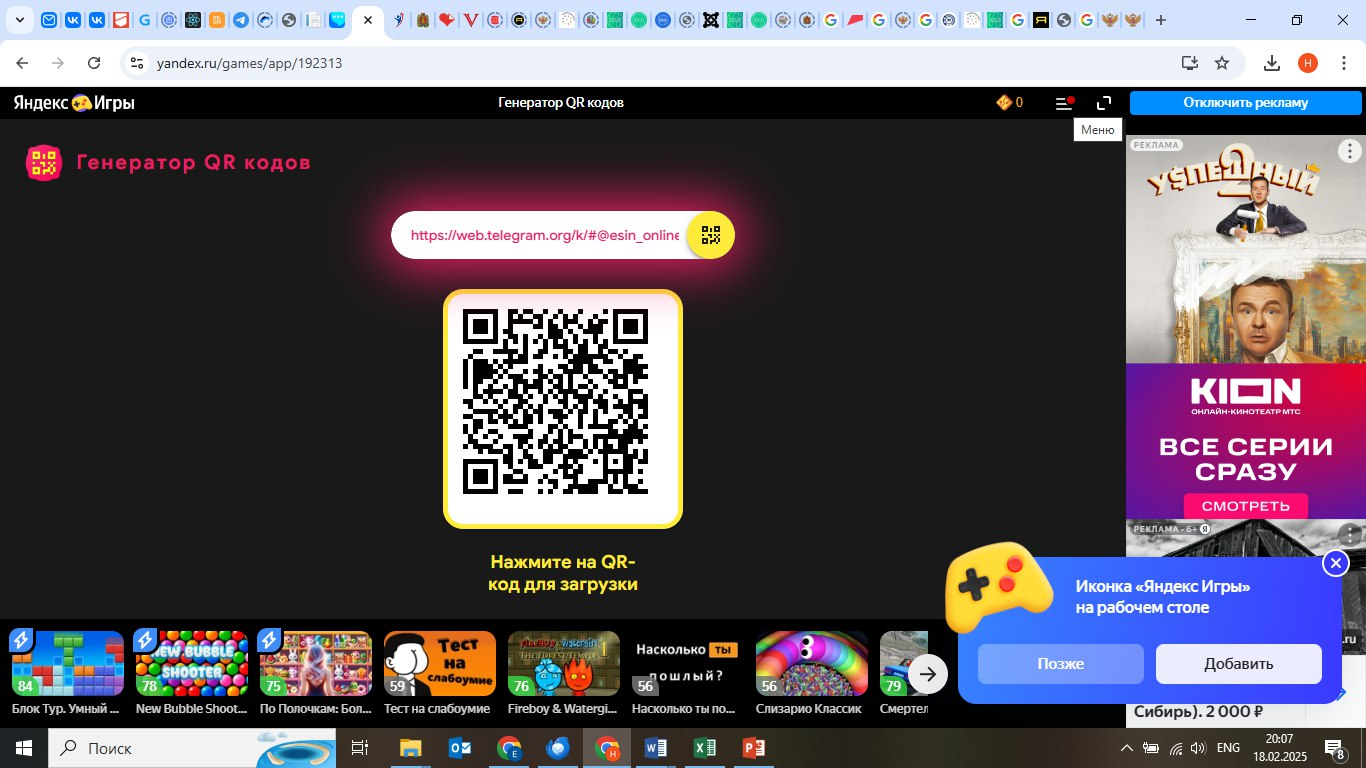 Спасибо за внимание!